Přechod do útoku z přímého dotyku
Zásady přechodu do útoku z přímého dotyku
Druhy manévru
Požadavky
Plán přeskupení
FLET
výchozí prostor k vystřídání
FLOT
X
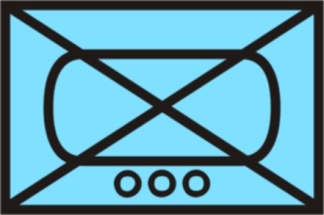 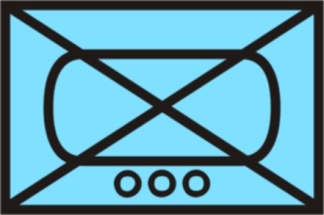 TAC
MAIN
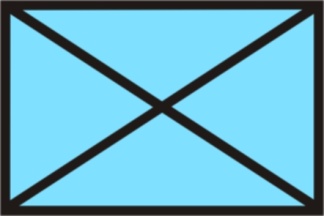 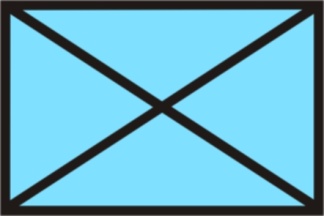 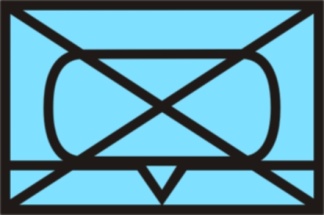 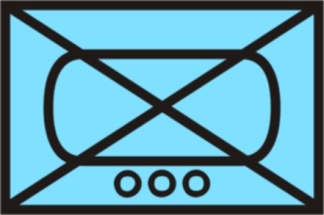 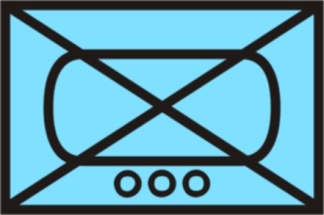 RIP
X
X
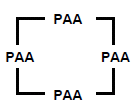 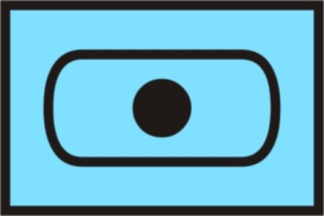 prostor soustředění
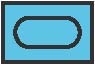 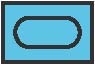 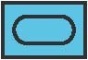 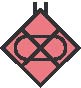 12 – 15 km
RES
RES
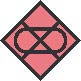 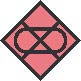 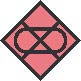 8 – 12 km
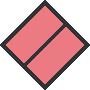 RES
X
X
X
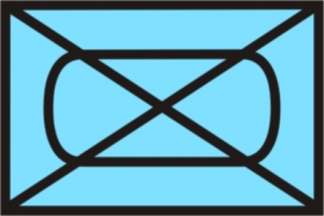 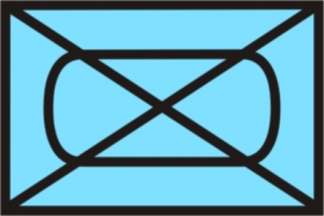 LA
Průběh přeskupení k čáře dotyku
Způsob a pořadí provedení vystřídání (střídání) vojsk stanovuje nadřízený velitel v závislosti na charakteru operace, aktuální situaci střídaných a střídajících vojsk a jejich předpokládaných operačních úkolech.
Plán vystřídání
FLET
FLOT
výchozí prostor k vystřídání
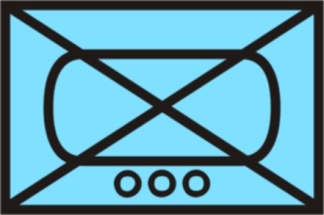 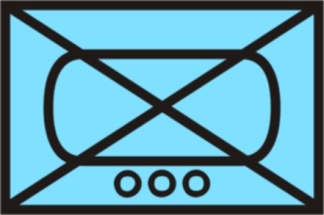 X
TAC
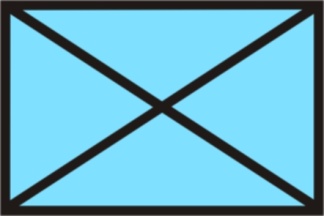 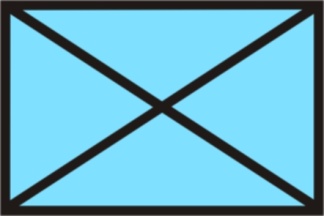 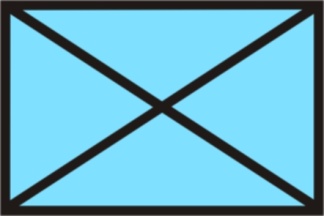 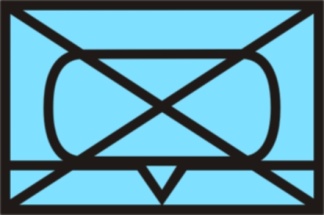 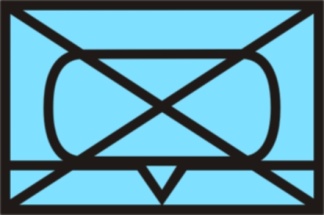 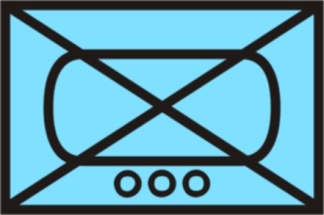 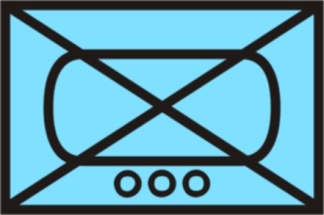 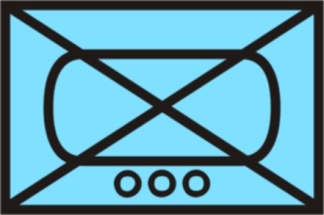 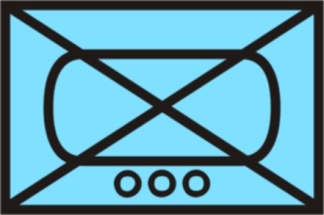 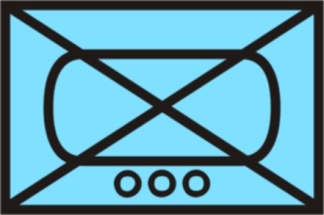 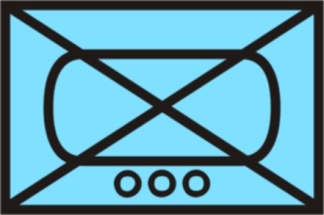 RIP
RIP
X
X
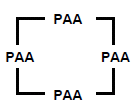 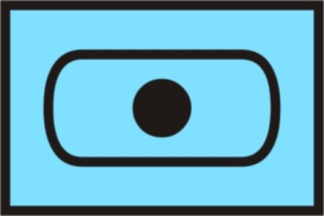 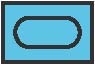 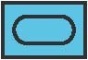 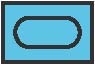 prostor soustředění
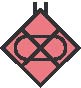 RES
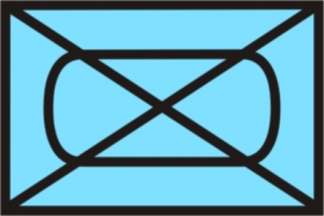 MAIN
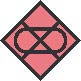 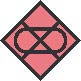 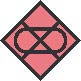 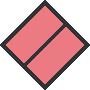 X
X
X
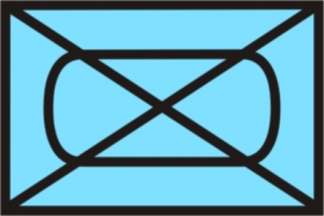 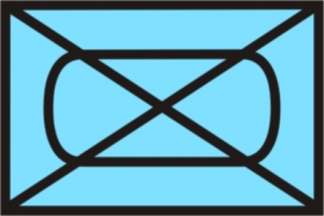 LA
Průběh střídání
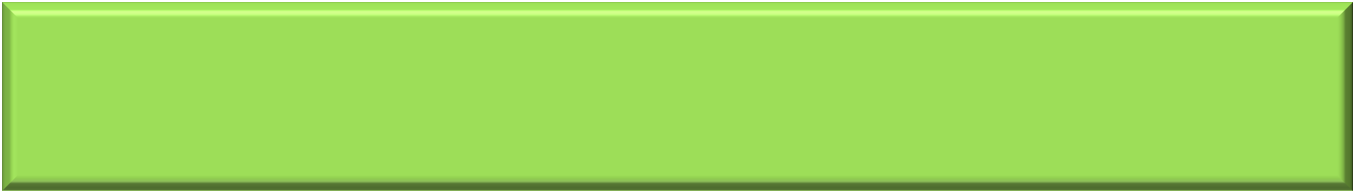 Zpravodajská činnost a průzkum při vedení útoku z přímého dotyku
______ ________ ___ __ _____
Zpravodajská činnost a průzkum v období střídání vojsk je zaměřena na snížení pravděpodobnosti překvapivého zahájení útoku nepřítele v tomto, pro střídaná i střídající vojska, nebezpečném období. 
V průběhu její přípravy a koordinace mezi střídanými a střídajícími útvary proto musí být s předstihem uskutečněn také dohovor o způsobu vystřídání průzkumných orgánů a o případném předání průzkumných orgánů střídaných vojsk, které v době střídání plní úkoly v hloubce sestavy nepřítele. Před zahájením střídání se zvyšují počty průzkumných orgánů, orgánů přímého zajištění a realizují se ostatní nezbytná opatření zabezpečení a ochrany vojsk.
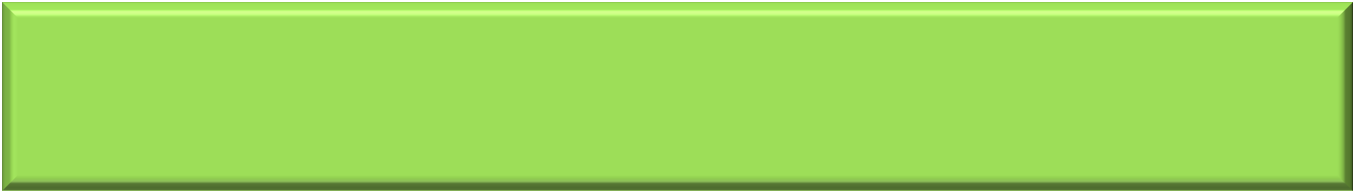 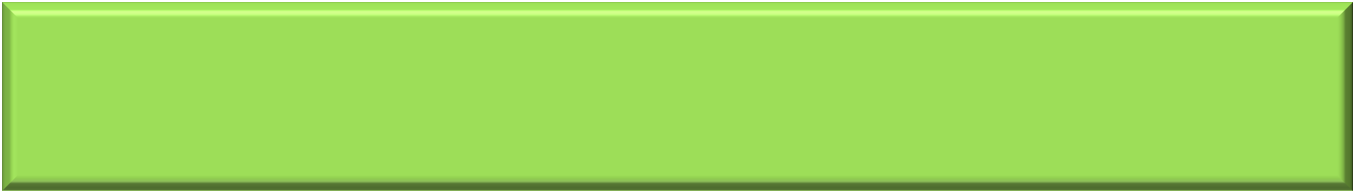 Prioritní požadavky na zpravodajské informace za útoku
______ ________ ___ __ _____
Prioritními požadavky na zpravodajské informace pro útok z přímého dotyku s nepřítelem bude především:
vyhodnotit rozmístění obranných postavení a opěrných bodů nepřítele;
zjistit rozmístění překážek a průchodů;
zjistit rozmístění protitankových prostředků a prostředků EB.
______ ________ ___ __ _____
Prioritními požadavky na zpravodajské informace pro útok v hloubce nepřátelské obrany bude především:
vyhodnotit nejdůležitější cíle v sestavě nepřítele;
zjistit rozmístění, složení a činnost druhého sledu nepřítele;
zjistit rozmístění záloh prvého sledu a upřesnění rozmístění cílů prvého pořadí ničení.
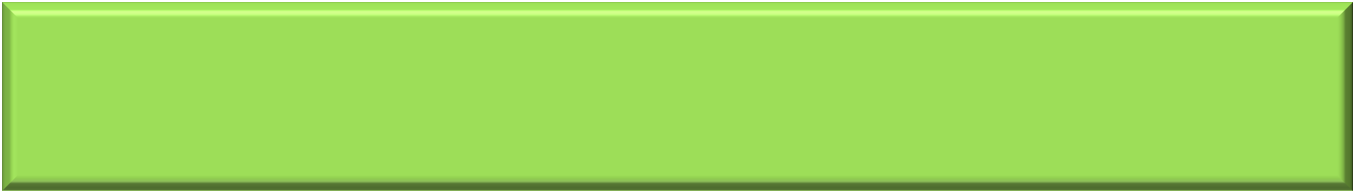 ______ ________ ___ __ _____
Při útoku z přímého dotyku s nepřítelem musí být zabezpečen nepřetržitý průzkum nepřítele k zajištění úspěchu útoku a upřesnění jeho činnosti v případě, že odhalí záměr činnosti vlastních sil.
Při útoku z přímého dotyku s nepřítelem s přeskupením je veden průzkum do zahájení útoku již zasazenými průzkumnými orgány, kterým jsou po zahájení útoku upřesněny nové úkoly. Po splnění bližších úkolů praporů jsou zasazovány nové průzkumné orgány, které dostávají úkol proniknout do větších hloubek a pátrat po činnosti druhých sledů. K sledování celého prostoru zpravodajské odpovědnosti jsou využívány bezpilotní průzkumné prostředky a rotou EB je veden radioelektronický průzkum.
Při útoku z přímého dotyku s nepřítelem po vystřídání plní úkoly průzkumu do zahájení útoku průzkumné orgány střídaného svazku. Vlastní průzkumné orgány zasazovaného svazku zaujímají výchozí prostory a zasazují se až po zahájení útoku.
Ženijní podpora při přechodu do útoku z přímého dotyku
Ženijní podpora přeskupení nebo vystřídání:
zabezpečení úpravy cest
skrytí přesunů

Ženijní vybudování výchozího prostoru
ženijní průzkum terénu
vybudování OS
vybudování palebných postavení
příprava palebných čar a čar zaminování
zřizování ženijních zátarasů
vybudování prostorů rozmístění míst velení
úprava cest pro přesun a rozvinování
plnění ženijních opatření k maskování
Ženijní podpora při vedení útoku z přímého dotyku
Hlavní úkoly:
ženijní podpora zteče předního okraje obrany protivníka
ženijní podpora rozvíjení útoku do hloubky obrany protivníka
Palebná podpora při přechodu do útoku z přímého dotyku
palebná podpora v průběhu střídání (přeskupení) 
síly v postaveních zabezpečují síly v pohybu
nesmí dojít k odtržení palebných jednotek od prostředků DPz
zpravidla v noci
způsob a pořadí stanovuje vševojsk. Velitel
zpravidla jako poslední (pokud vůbec)
Dělostřelecké jednotky nepatří k zbraňovým systémům, které by se střídaly  pokud nejsou omezeny terénem a počtem palpost k dispozici.
Zůstávají na místě dokud nejsou ostatní jednotky vystřídány
Zůstávají na místě 
k posílení palby příchozí jednotky
k podpoře následujícího útoku.
dělostřelectvo střídajících vojsk zaujímá určené postavení ještě před zahájením střídání vševojsk. útvarů (jednotek)
z výchozího prostoru
palpost zaujímat tak, aby se později nemusela měnit 
prostředky DPz před silami rot a praporů
palpost dříve zaujatá nebo lokalizovaná P se nezaujímají

dělostřelectvo střídaných útvarů opouští svá postavení až po hlášení pohotovosti k palbě nově přisunutými  dělostřeleckými jednotkami
odcházejí do shromaždiště
Palebná podpora při vedení útoku z přímého dotyku
Období (palebné) dělostřelecké podpory
Dělostřelecké přikrytí přesunu
Dělostřelecká příprava – ve stanovený čas
Dělostřelecký doprovod
Palebná zteč – na signál vševojskového velitele
Dělostřelecký doprovod v hloubce obrany
Logistické zabezpečení při přechodu k útoku z přímého dotyku
Obvykle se uskutečňuje po přeskupení nebo 
po vystřídání vojsk, která jsou s protivníkem v 
dotyku.
Přeskupení – SaP logistiky jsou ve výchozím prostoru (nebo provedou krátký manévr do tohoto prostoru)
Vystřídání – SaP logistiky provedou přesun do výchozího prostoru k útoku
[Speaker Notes: Co to představuje pro logistiku?]
Logistické zabezpečení při přeskupení
příprava útoku se provádí zpravidla v terénu
příprava zahrnuje uskupování různých bojových jednotek a jednotek bojové podpory do úkolových uskupení pro vedení boje
jednotky logistické podpory, jejichž úkolem je postupovat s útočícími silami, se připojí k určenému uskupení nebo jednotce
priority : munice, PHM, TEZ; zdravotnický materiál, potraviny, voda, ND;
jednotky mají  vydány a naloženy zásoby pro boj
činnost převážně v noci (ztížená manipulace se zásobami, provádění oprav,..)
jednotky logistiky praporů jsou v pohotovosti k manévru
prlog bez rozvinutých zařízení  se nachází ve svém prostoru rozmístění, případně provede manévr se zahájením útoku přemístění do svého prostoru rozmístění
[Speaker Notes: Opatření logistiky v přípravě k útoku:
Předsunutí zásob před zahájením útoku
Předsunutí částí opravárenských a odsunových kapacit co nejdál dopředu
V průběhu útoku postupují SaP (Munice, PHM, + TEZ) za I.sledem praporů; prlog za II sledem brigády;]
Logistické zabezpečení při střídání
zachovávat dosavadní ráz činnosti vojsk v pásmu (prostoru) vystřídání
utajení všech přesunů vojsk do výchozích prostorů k vystřídání (k čáře dotyku) a do prostorů shromaždišť po vystřídání (od čáry dotyku)
síly, které přebírají odpovědnost za další vedení bojové činnosti, by měly být doplněny na plný stav
nadřízený velitel může nařídit, aby střídané síly předaly střídajícím zásoby a materiál, které nejsou požadovány pro jejich následný úkol 
	Pozn. k tomu je třeba před vystřídáním překontrolovat jejich kompatibilnost, protože to může zásadně ovlivnit splnění plánu vystřídání.

jednotky CSS se musejí přesunout mezi prvními tak, aby byly na místě při příchodu hlavních sil 
pokud se síly CSS přesunují za hlavními silami, je třeba v plánu zohlednit snížení nebo přerušení zásobování
vystřídání se zpravidla zahajuje odsunem zdravotnických zařízení (etap, obvazišť) s raněnými, logistických jednotek a zařízení, jednotek (útvarů) druhů vojsk a jako poslední ho ukončují síly a prostředky prvního sledu střídaných jednotek (útvarů)
[Speaker Notes: V průběhu střídání mají s odsunem raněných, řízením provozu, odsunem vozidel, paliva a munice pomáhat, v rámci možností, stacionární síly. 

Síly, které přebírají odpovědnost za další vedení bojové činnosti, by měly být doplněny na plný stav.

Nadřízený velitel může nařídit, aby střídané síly předaly střídajícím zásoby a materiál, které nejsou požadovány pro jejich následný úkol. 

K tomu je třeba před vystřídáním překontrolovat jejich kompatibilnost, protože to může zásadně ovlivnit splnění plánu vystřídání.

Jednotky CSS se musejí přesunout mezi prvními tak, aby byly na místě při příchodu hlavních sil. 

Pokud se síly CSS přesunují za hlavními silami, je třeba v plánu zohlednit snížení nebo přerušení zásobování.

přísně zachovávat dosavadní ráz činnosti vojsk v pásmu (prostoru) střídání

přijímat opatření k utajení všech přesunů vojsk do výchozích prostorů k vystřídání (k čáře dotyku) a do prostorů shromaždišť po vystřídání (od čáry dotyku)

vystřídání se zpravidla zahajuje odsunem zdravotnických zařízení (etap, obvazišť) s raněnými, logistických jednotek a zařízení, jednotek (útvarů) druhů vojsk a jako poslední ho ukončují síly a prostředky prvního sledu střídaných jednotek (útvarů).]